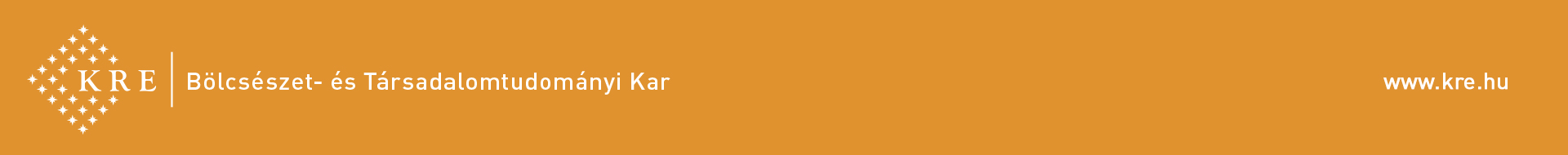 Géza HorváthProtestantische Traditionen in der deutschsprachigen Literatur II.
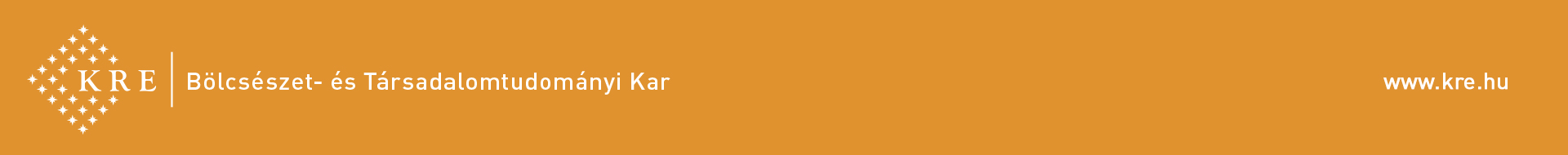 Martin Luther und die Reformation II.
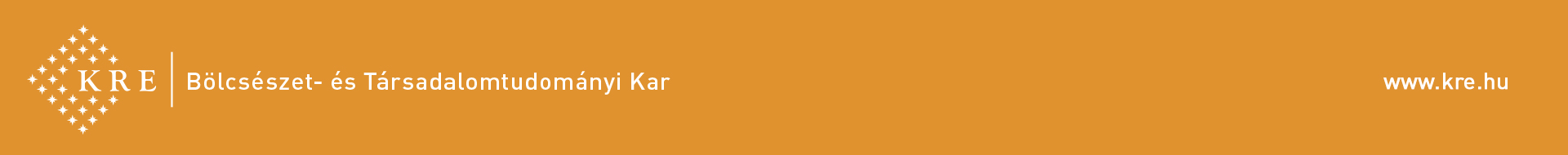 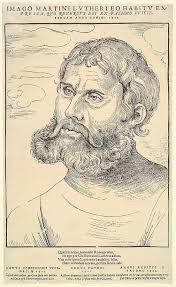 Lucas Cranchar, der ÄltereLuther als Junker Jörg (1521)
Wormser Edikt v. Kaiser Karl V.→
Luther wird für „vogelfrei” erklärt, d.h. niemand durfte ihn unterstützen und schützen, doch er erhielt freies Geleit →
der sächsische Kurfürst Friedrich III. der Weise „entführt” Luther auf die Wartburg, wo er 1521/1522 inkognito als Ritter Junker Jörg das Neue Testament in knapp drei Monaten übersetzte…
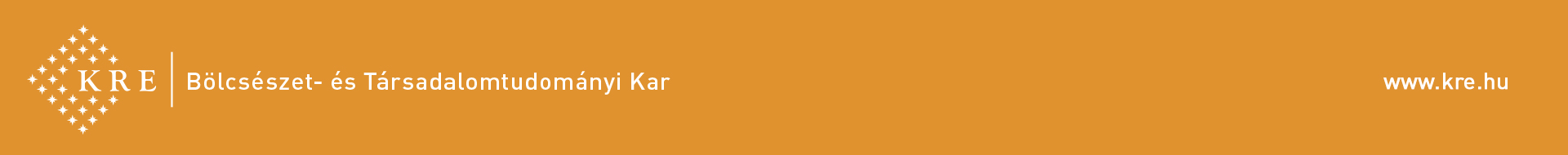 Septembertestament (1522)
Vorlagen:

Die kritische Edition des griechischen Neuen Testaments des Humanisten
Erasmus von Rotterdam (1516)

Die lateinische Vulgata in Erasmus’ Überarbeitung

Das Neue Testament erscheint im September 1522 in Wittenberg
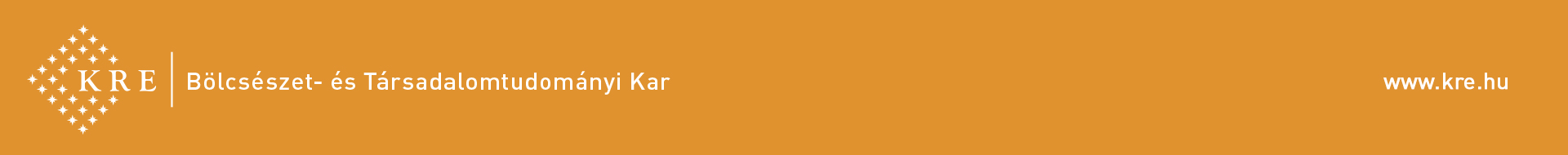 Lutherbibel (1534)
Bis 1534 übersetzte Luther mit Kollegen (u.a. Philipp Melanchton) aus den damals entdeckten Handschriften der Masoreten (Masora: hebräische Version des Tanach, der hebr. Bibel aus dem 7.-10. Jh. In der Renaissance galt sie als hebr. Urtext) Das Alte Testament.

Die ganze Heilige Schrift erscheint 1534 in Wittenberg – mit den Apokryphen

Luther bemühte sich aus dem Griechischen und Hebräischen – also aus der Originalsprache – die Bibel zu übersetzen, wobei er die Vulgata, Septuaginta und auch frühere deutsche Bibelübersetzungen benutze…
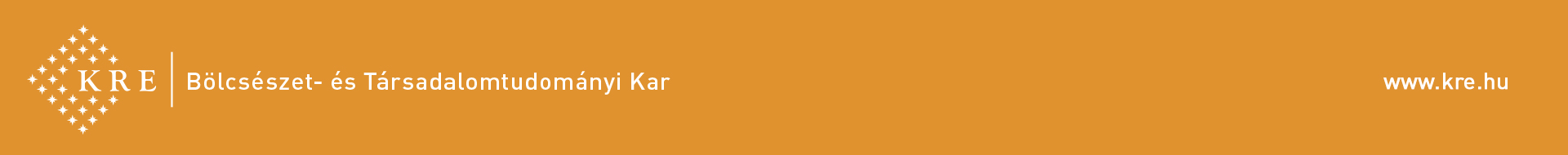 Das Septembertestament1522
Lucas Cranach d. Ä. bebilderte das Septembertestament mit 21 Holzschnitten
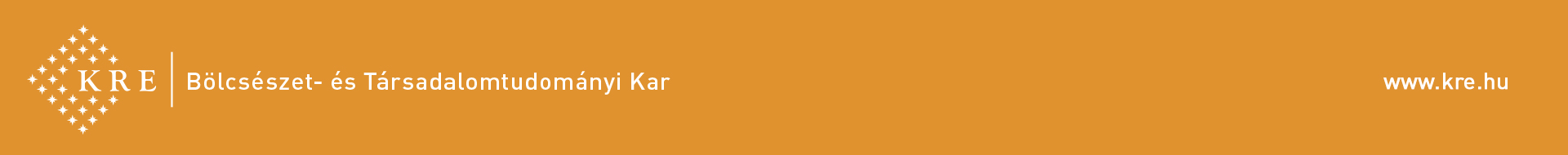 Die vollstädige „Biblia”1534
in Hans Luffts Druckerei in Wittenberg mit einem Holzschnitt des Meisters MS auf dem Titelblatt
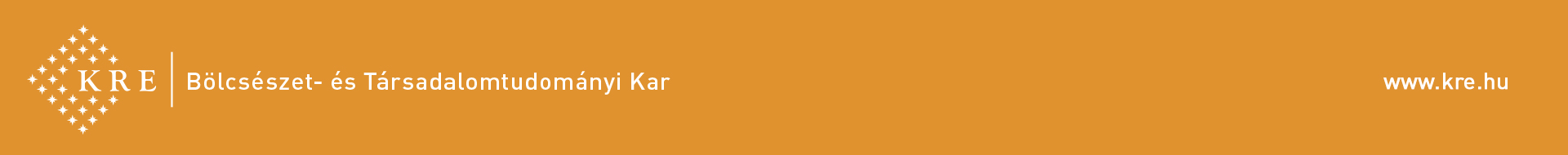 Luthers Übersetzungsprinzip
Übersetzen heisst: Nicht „Wort für Wort” – sondern – „Sinn für Sinn”

„ Ich habe mich beim Übersetzen eifrig bemüht, daß ich rein und klar Deutsch geben möchte. Es ist uns sehr oft begegnet, daß wir vierzehn Tage, drei, vier Wochen ein einziges Wort gesucht und erfragt haben, haben’s dennoch zuweilen nicht gefunden.”

„Denn man muß nicht die Buchstaben in der lateinischen Sprache fragen, wie man deutsch reden solle, wie’s diese Esel tun, sondern man muß die Mutter im Hause, die Kinder auf der Gasse, den einfachen Mann auf dem Markt danach fragen und denselben auf das Maul sehen, wie sie reden, und danach übersetzen; da verstehen sie es dann und merken, daß man deutsch mit ihnen redet.” (Sendbrief vom Dolmetschen)
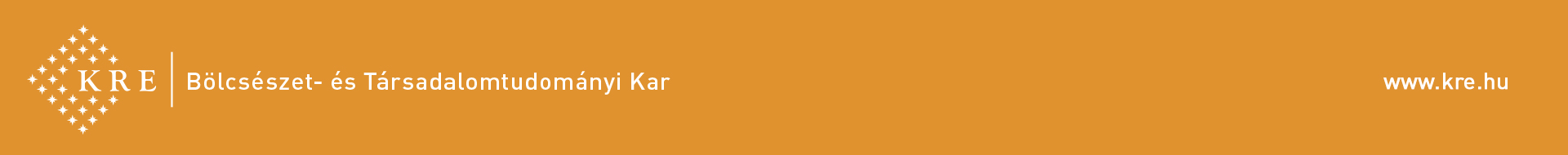 Luthers ÜbersetzungsprinzipSendbrief vom Dolmetschen, 1530
Arbitramur hominem iustificari ex (sola) fide absque operibus” (Paulus, Rom. 3. 28.)
 
„Wir halten, daß der Mensch gerecht werde ohn des Gesetzes Werke, durch den Glauben” (Azt tartjuk (tehát), hogy az ember a törvény cselekvése nélkül,/egyedül/ sola hit által igazul meg”)
 
„So halten wir nun dafür, daß der Mensch gerecht wird ohne des Gesetzes Werke, allein durch den Glauben.” (Stuttgart: Deutsche Bibelgesellschaft, 1985)
 
„Annakokaért, ezt mondgyuk bizonyos képpen: hogy az ember igazúl hitnec általa, az töruénnec tselekedetinélkül.” (Károli, 1590)
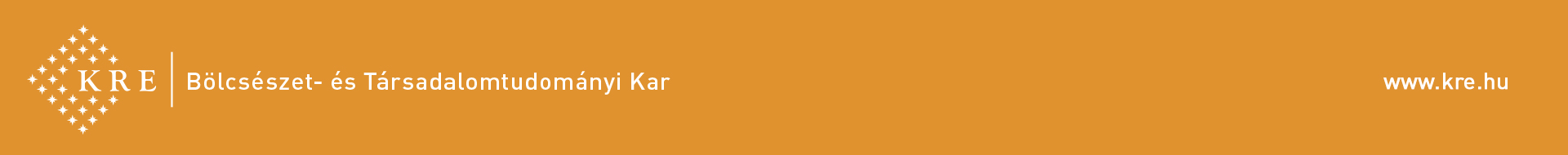 „Ave Maria, gratia plena, Dominus tecum”
(Engelsgruss, Luk. 1, 28.)

„Gegrüßest seist du, Maria, voll Gnaden, der Herr mit dir!”
„Üdvözlégy, kegyelemmel teljes! Veled van az Úr!” (kat.)
 „Üdvözlégy, kegyelembe fogadott, az Úr veled van!” (prot. ök.)
 „Üdvözlégy, Mária, malaszttal /kegyelemmel/ teljes, az Úr van teveled (Gebet)
 

Gegrüßest seist du, Maria, voll Gnaden, der Herr mit dir!” („wörtlich”)

 „voll Gnaden” ist aber wie ein Fass voll Bier – meint Luther.
Sein Vorschlag: „Du Holdselige” oder ganz einfach
„Gott grüße dich, du liebe Maria”
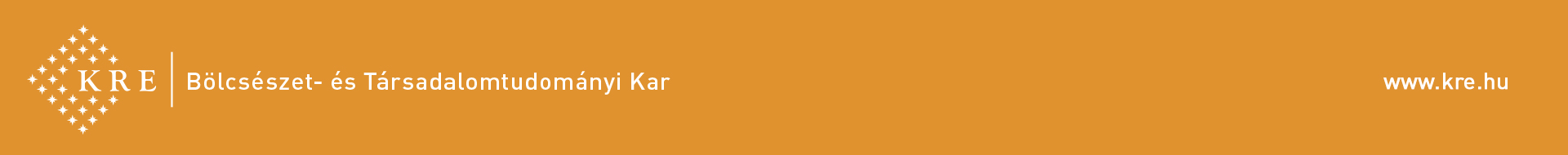 Was bedeutet „holdselig”?
holdselig (dichterisch veraltend): anmutig, liebreizend, von engelhaft zarter Schönheit; ein holdseliges Lächeln (DUDEN)
holdselig, adj. , verstärktes hold, eine erst späte, mhd. noch nicht nachweisbare bildung, im 16. jahrh. auch in der assimilierten form holselig erscheinend (belege s. unten); es ist theils auf die freundlichkeit der gesinnung bezogen (s. DWB hold 2 sp. 1734), theils, und zwar früher als das einfache hold, auf die anmut der erscheinung. 1) freundlich gesinnt, geneigt, gewogen… (Deutsches Wörterbuch, Grimm)
Holdsèlig, -er, -ste, adj. et adv. von hold und der Ableitungssylbe selig, S. dasselbe. 1) So fern hold geneigt bedeutet, andern seine Huld auf das Möglichste zu erzeigen, und darin gegründet; besonders so fern sich diese Gesinnung durch das äußere Betragen gegen andere an den Tag leget. Ein Wort ist oft angenehmer denn eine große Gabe, und ein holdseliger Mensch gibt sie alle beyde.. (Adelung)
Kedves, kegyes, bájos, kecses (Halász, Földes, Uzonyi: Német-magyar Nagyszótár)
Nyájas, nyájasan (Vörösmarty Mihály, Schedel /Toldy/ Ferenc: Német-magyar zsebszótár, 1835)
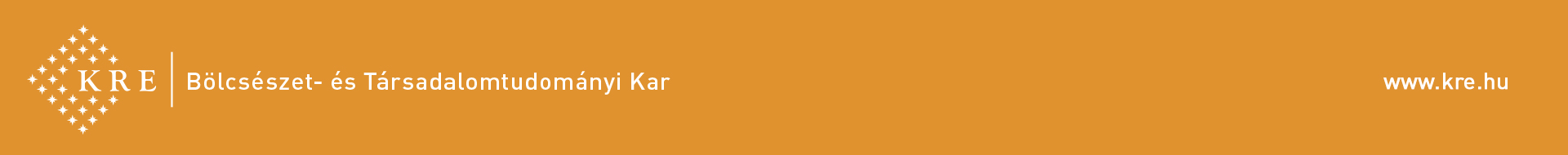 Luthers Sprache – ein wesentlicher Beitrag zur Herausbildung der „einheitlichen”neuchochdeutschen Schriftsprachein der Mitte zwischen Niederdeutsch und Oberdeutsch
Chursächsische Kanzleisprache: Ausgleich mit der Kanzlei Kaiser Maximilians

(Kanzleisprachen waren damals interne Vorschriften der Behörden, welche Wörter in amtlichen Dokumenten zu verwenden und wie sie zu schreiben waren. Herrscherhäuser und Handelsverbünde sorgten so für eine gewisse Einheitlichkeit ihres Schriftverkehrs und ihrer Verwaltung)
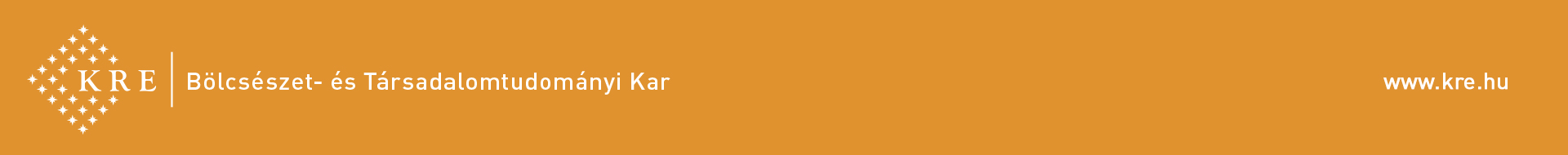 Die wichtige Rolle Luthers für die Entwicklung der deutschen Sprache beruht auf vier Punkten:
1. Er wählte die Sprachform der Mitte (chursächsische Kanzleisprache)
2. Er wusste, was gutes Übersetzen heißt („Sinn für Sinn” statt „Wort für Wort”)
3. Er war sprachmächtig (vgl. u.a. seine Predigten, Briefe, Tischreden etc.)
4. Er konnte seine Sprachform auf eine wichtige Autorität stützen – es war die Autorität des Wortes Gottes – nunmehr in deutscher Sprache.

(Interview mit Werner Besch über sein Buch: Luther und die deutsche Sprache. 500 Jahre deutsche Sprachgeschichte im Lichte der neueren Forschung. Erich-Schmidt-Verlag, Berlin. 181 S., ISBN 978-3-503-15522-4 - https://www.uni-bonn.de/neues/228-2014
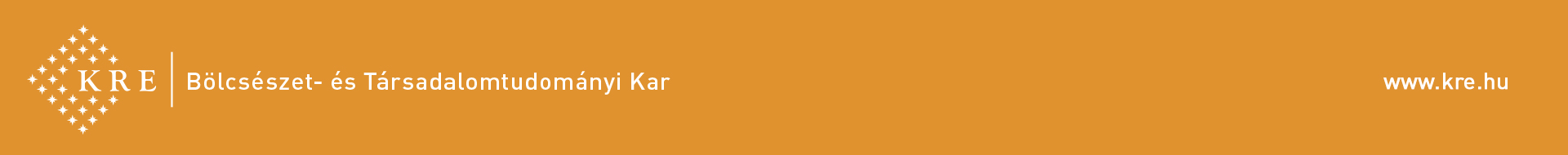 Das Kirchenlied
Neben der übersetzten Bibel, die den schriftkundigen Menschen ermöglichte, die in der Landessprache (Deutsch) zitierten Bibelstellen und ihre Auslegung durch den Pfarrer im deutschsprachigen Gottesdienst nachvollziehen zu können, spielte das ebenfalls deutsche Kirchenlied eine wichtige Rolle:
Die Gläubigen wurden in den Gottesdient miteinbezogen…

„Der Glaube selbst war nicht […] eine letzte Eigenleistung des Menschen, sondern auch er wurde gewirkt, und zwar durch die Verkündigung der Schrift (’sola scriptura’). Indem der Mensch wesentlich nur durch das Wort zu bekehren war, wurde er zum ’Sprachrohr’, zum passiven Wort-Träger (’auditor’), der Glaube war ein ’fides ex auditu’, er entstand im Hören von Gottes Wort.” (Kemper I. 101)
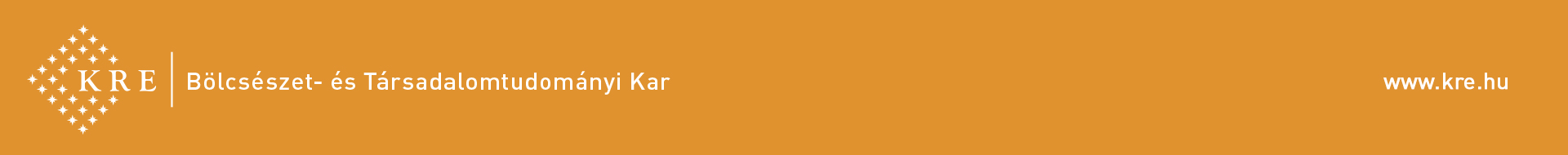 Luther und die Musik
Von Luther sind von insgesamt etwa von 50 Liedern 36 überliefert worden, von denen er etwa 20 selber komponierte (Text + Musik)

Hymnenbearbeitungen („Christum wir sollen loben schon”)
Katechismuslieder („Wir glauben all an einen Gott”)
Liturgische Gesänge (ein deutsches Sanctus)
Psalmlieder („Aus tiefer Not schrei ich zu dir”, nach dem Bußpsalm 130)
Eigene Schöpfungen (Ein feste Burg ist unser Gott, angelehnt an Psalm 46)

Luthers geistige Lieder erschienen zuerst 1523/24 im Achtliederbuch, sie beeinflussten die Geschichte der geistlichen Lieder auf dem ganzen Kontinent…
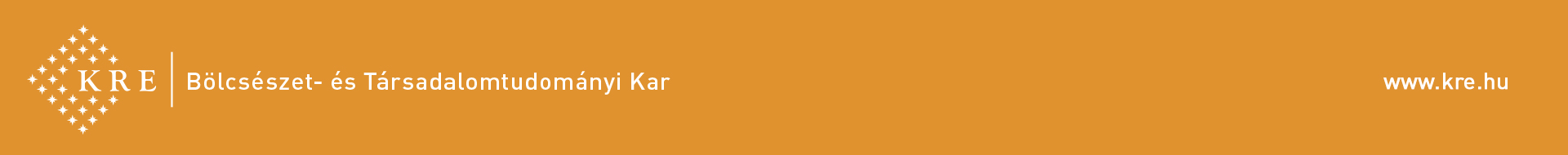 Ein feste Burg ist unser Gottentstanden zwischen 1521-1530
Luthers „Geistliche Lieder” =„propaganda fidei” als Spiegel theologischer und sozialgeschichtlicher Probleme
 
„Marseiller Hymne der Reformation” (H. Heine) 
„Marseillaise der Bauernkriege” (Fr. Engels) (vgl. Kemper I. S. 188-193)
Möglicher Anlass zur Entstehung:
					– nahende Pest
					– Kampflied gegen die osmanische Invasion
					–  Lied gegen die Antigläubigen
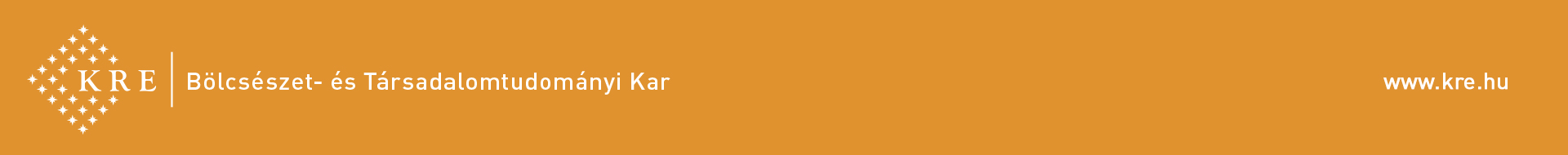 Ein feste Burg ist unser Gott
„Ein feste Burg” in Johann Spangenbergs Gesangbuch, Magdeburg 1545
Ursprüngliche und spätere Fassung des Melodieanfangs
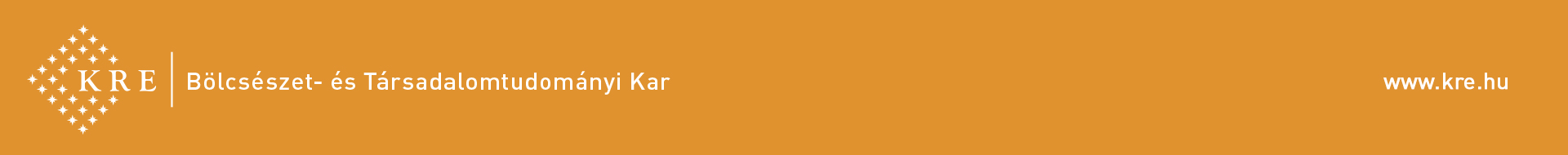 „Ein feste Burg ist unser Gott”https://www.youtube.com/watch?v=E969xwHA91E
Ein feste Burg ist unser Gott,ein gute Wehr und Waffen.Er hilft uns frei aus aller Not,die uns jetzt hat betroffen.Der alt böse Feindmit Ernst er’s jetzt meint,groß Macht und viel Listsein grausam Rüstung ist,auf Erd ist nicht seinsgleichen.Mit unsrer Macht ist nichts getan,wir sind gar bald verloren;es streit’ für uns der rechte Mann,den Gott hat selbst erkoren.Fragst du, wer der ist?Er heißt Jesus Christ,der Herr Zebaoth,und ist kein andrer Gott,das Feld muss er behalten.
Und wenn die Welt voll Teufel wärund wollt uns gar verschlingen,so fürchten wir uns nicht so sehr,es soll uns doch gelingen.Der Fürst dieser Welt,wie sau’r er sich stellt,tut er uns doch nicht;das macht, er ist gericht’:ein Wörtlein kann ihn fällen.Das Wort sie sollen lassen stahnund kein’ Dank dazu haben;er ist bei uns wohl auf dem Planmit seinem Geist und Gaben.Nehmen sie den Leib,Gut, Ehr, Kind und Weib:lass fahren dahin,sie haben’s kein’ Gewinn,das Reich muss uns doch bleiben.

Dank = Gedanke, Wille = ob sie wollen oder nicht
Plan = Ebene, (Kampf)platz
Reich = (hier) Himmelreich
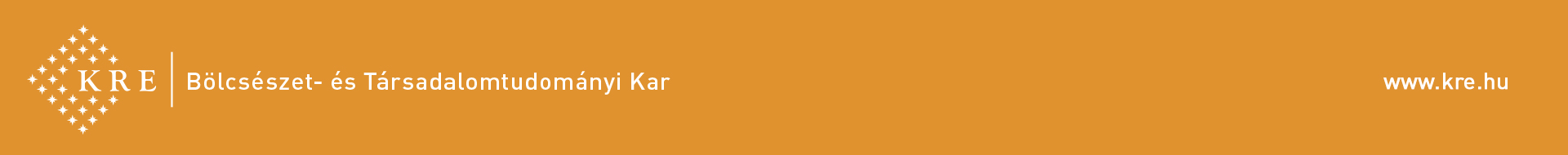 József Attila: Erős vár a mi Istenünk (1934)
Erős vár a mi Istenünk,Kemény vasunk és vértünk.Inségben együtt van velünk,Megvált és harcol értünk.Kél az ősi rossz,Bajvető gonosz,Csel vad fegyvere,Erőszak ővele,A földön ő az első.
Önnön erőnk csak délibábÉs bizony esnénk esten.De harcba küldte Egy FiátÉrtünk maga az Isten.Kérded-é, ki az?Jézus, az igaz.Sok had, Egy a fő,Nincs Isten más csak Ő,Krisztus a Győzedelmes.
S ha földön ördög nyüzsgeneÉs elnyelni akarna,Meg nem riadnánk - elleneGyőz hitünk diadalma.A világi úrTombolhat vadul,Semmit sem tehet,Ő megítéltetett.Megrendül egy szavunkra.
Él, áll az ige igazul,Akárki vesse-hányja.Táborainkra száll az ÚrSzent Lelke, adománya.Jóhír, nő, család,Jószág, test, világVeszhet, vihetikVeszendő kincseik', -Miénk marad az ország.
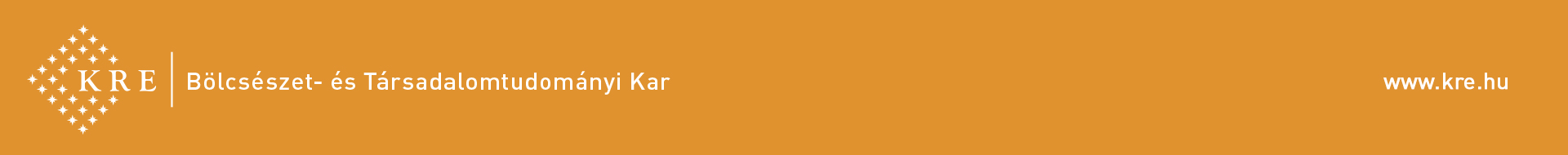 József Attila: Erős vár a mi Istenünk
1933 (nov. 10.) – Luther születésének 450. évfordulóján a Magyar Evangélikus Egyház Egyetemes Közgyűlése elhatározza, hogy pályázatot hirdet Luther énekének újrafordítására (addig is több fordítása ismeretes a 16. század óta)…
1934 tavaszán a pályázat megjelenik több egyházi és világi újságban
1934 aug. 31-ig 136 jeligés pályázat érkezik be (1. díj 300 pengő, 2. díj 200 pengő, 3. díj 100 pengő)
József Attila Hódmezővásárhelyen értesül a pályázatról, ott fordítja le az éneket és küldi be Pál II. Kor. 6,7. jeligével („az igazság igéjével, Isten erejével, az igazság jobb és bal felől való fegyvereivel”)
A bíráló bizottság hét tagból áll (teológusok, papok, 1 zeneszakértő – irodalmár nincs közöttük)
Sólyom Jenő az 1960-as években nyitja fel József Attila jeligés levelét – ekkor derül ki az ő szerzősége
A többi jelige mögött rejlő fordítók kilétére csak 1996-ban derül fény – ekkor nyitotta fel őket Fabiny Tibor…
A Magyarországi Evangélikus Egyház énekes könyvében József Atilla fordítása ma is szerepel (256. ének) – a református énekeskönyvben 390. dicséret, de nem J.A. fordításában…
https://www.youtube.com/watch?v=ZbDPB1FVZxU (Interjú dr. Fabiny Tiborral, 1996)
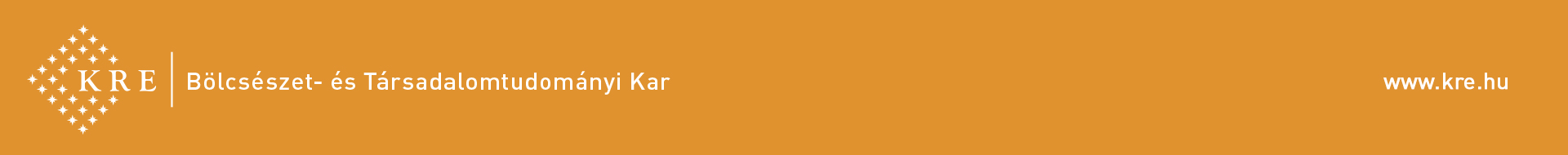 Wichtige – weitere – literarisch-theologische Schriftformen von Luther
Sermon:
(Unterhaltung, Gespräch),Predikt (Rede im Rahmen einer religiösen Feier mit religiösem Inhalt)
Sendbrief:
offener Brief
Brief(wechsel)
Bibelauslegung:
Vorlesungen (Luthers Hermeneutik)
Tischrede:
Rede beim festlichen Essen, an einer Festtafel
Disputation:
wissenschaftliches Streitgespräch
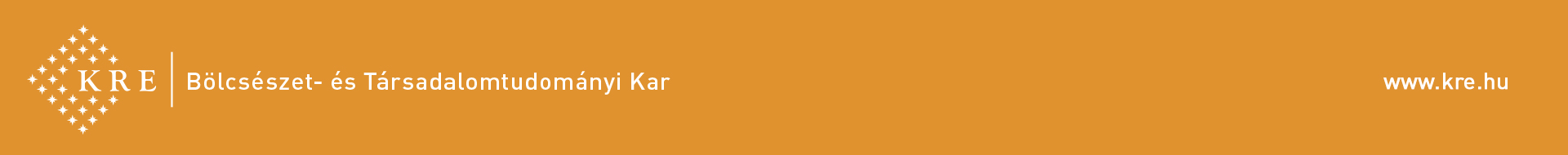 Weimarer Lutherausgabe (WA), 120 Bände, 1883–2009 (Sonderedition 2000–2007), ISBN 3-7400-0945-4
D. Martin Luthers Werke
(Offizieller Titel der kritischen Gesamtausgabe)

Gliederung der WA:
Tischreden, 6 Bände (WA TR)
Deutsche Bibel, 15 Bände (WA DB)
Briefwechsel, 18 Bände (WA BR)
Schriften / Werke, 80 Bände (WA)
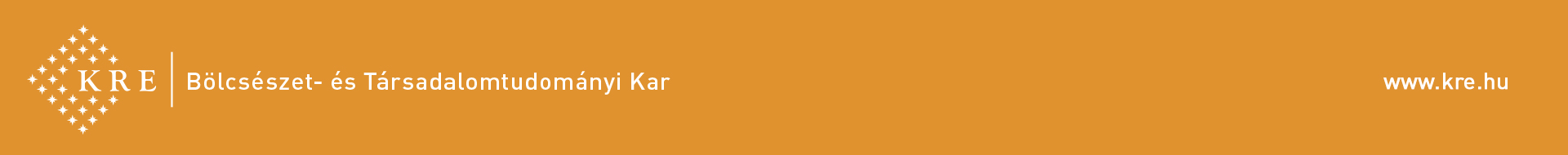 Auf gut TeutschLuther und die deutsche Sprache (Animationsfilm, 9 Minuten)
Eine Produktion von
Landesinstitut für Schulqualität und Lehrer-Bildung Sachsen-Anhalt
Neue Fruchtbringende Gesellschaft zu Köthen/Anhalt e.V.
Staatliche Geschäftsstelle „Luther 2017”



https://www.youtube.com/watch?v=R6Jxlbc5_sg
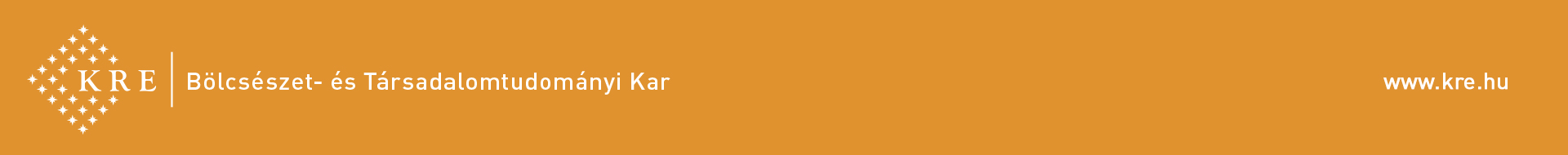 Erste Generation der Reformation im deutschen Sprachgebiet:
	
Martin Luther (ab 1519, Wittenberg)
	Ulrich (Huldrych etc.) Zwingli (ab 1519, Zürich)

Zweite Generation:
	
Johannes Calvin (ab 1536, Genf, Institutio Christianae Religionis)
	Heinrich Bullinger (Nachfolger Zwinglis in Zürich,
2. Helvetisches Bekenntnis)
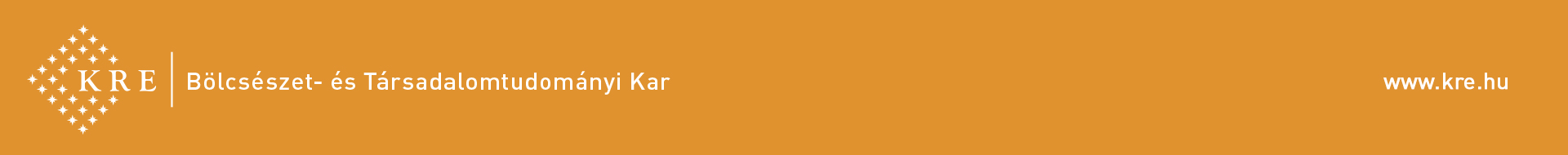 Entwicklungen der Reformation in Deutschland
„linker Flügel der Reformation” (Heinold Fast) – „Radikale Reformation” (George Huntston Williams)
Thomas Müntzer (Deutscher Bauernkrieg, 1524/25)
Täuferbewegungen: Gläubigentaufe (Wiedertäufer) → Mennoniten, Hutterer, Amischen ↔ Münsterer Täufer
Spiritualisten (S. Franck)
Antitrinitaner (M. Servet)
Unitarische Kirche
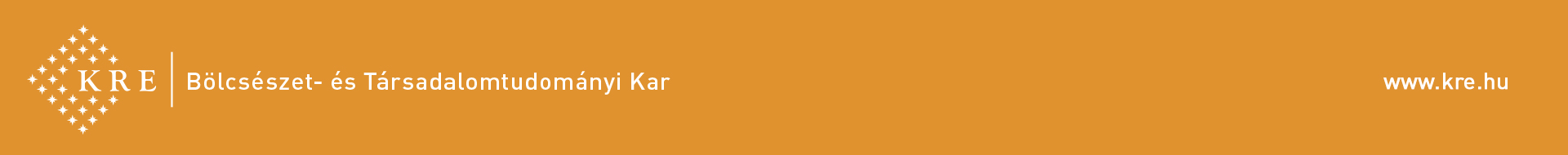 Warum „Protestantismus”?
Reichstag zu Speyer 19. April 1529 (II.):
Die evangelischen Stände protestierten gegen die Aufhebung des Abschieds von Speyer 1526, mit dem den Ländern und Reichsstädten, die Reformationen durchgeführt hatten, Rechtssicherheit zugesagt worden war, und beriefen sich dabei auf die Glaubensfreiheit des Einzelnen.
Protestieren
‘Einspruch erheben, Verwahrung einlegen, sein Mißfallen kundtun’, spätmhd. protestieren, entlehnt aus gleichbed. afrz. frz. protester, auch ‘erklären, darlegen’, dem spätlat. prōtestāre, lat. prōtestārī ‘Zeugnis ablegen, öffentlich beweisen, dartun’ voraufgeht; zu lat. testārī ‘bezeugen, bekunden, versichern, beweisen’. (DWDS, Etymologisches Wörterbuch, Wolfgang Pfeifer)
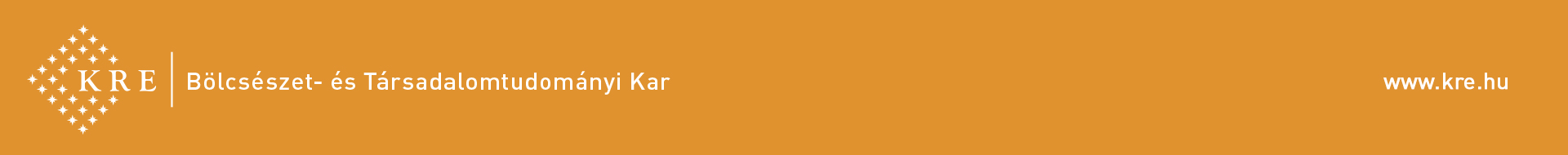 Die Confessio Augustana – 1530(Augsburger Bekenntnis)
Bekenntnis der lutherischen Reichsstände, die Karl V. am 25. Juni 1530 auf dem Reichstag verlesen wurde.
Sie galt als Grundlage zum
Schmalkaldischen Bund (1531):
Verteidigungsbündnis protestantischer Fürsten und Städte gegen die Religionspolitik des katholischen Kaisers Karl V. Nach dem Schmalkaldischen Krieg (1546-47), der mit Karls Sieg endete, kam es dann doch zum
Augsburger Reichs- und Religionsfrieden (1555):
Sicherung der freien Religionsübung der Anhänger der Confessio Augustana → „cuius regio, eius religio” (wessen Gebiet, dessen Religion)